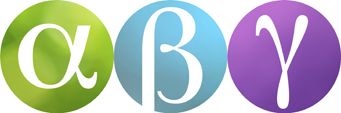 RESONEMANG OCH KOMMUNIKATION KAPITEL 1
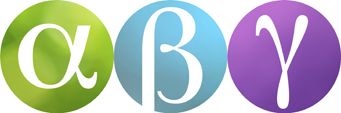 TALPYRAMIDER
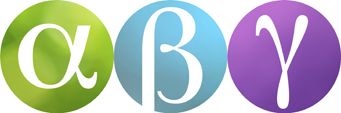 A

Titta på bilden till höger.
Den visar en så kallad talpyramid.
Försök att komma på hur vi har räknat.
18
8
10
3
5
5
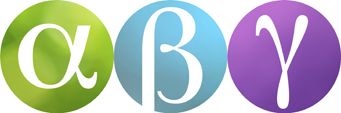 B

Rita av den här talpyramiden
och skriv in de tre tal som saknas.
?
?
?
2
5
10
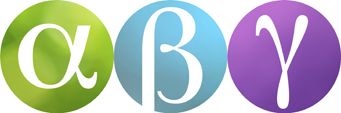 B     Facit
?
22
?
?
15
7
2
5
10
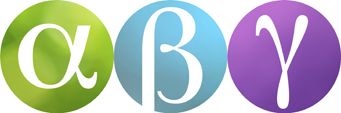 C

Räkna ut vilka tal som ska stå
      istället för x, y och z i talpyramiden.
z
17
y
11
x
15
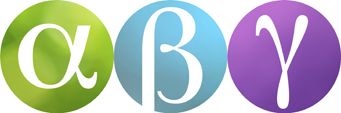 C     a)   Facit
z
38
17
y
21
11
x
15
6
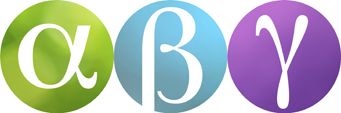 C

b)  Räkna ut vilka tal som ska stå
      istället för x, y och z i talpyramiden.
40
23
z
x
15
y
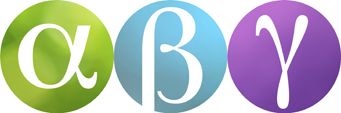 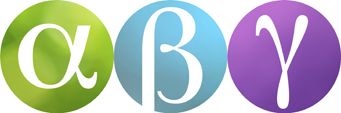 C     b)   Facit
40
23
z
17
x
15
y
8
2
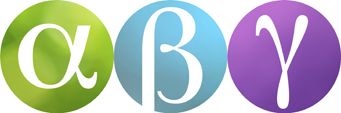 C

c)   Räkna ut vilka tal som ska stå
      istället för x, y och z i talpyramiden.
z
51
y
22
x
19
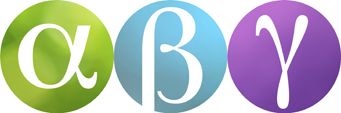 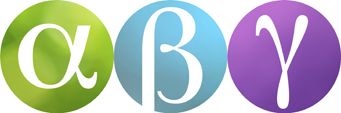 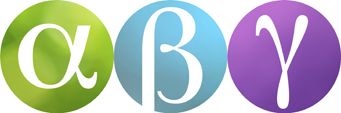 C     c)   Facit
z
99
51
y
48
22
x
19
29
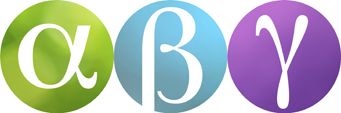 D

Gör en egen talpyramid med några tomma rutor.
Byt sedan med en klasskamrat och lös varandras uppgifter.